Sektorowa rama kwalifikacji jako narzędzie Zintegrowanego Systemu Kwalifikacji na przykładzie branży cyberbezpieczeństwa
dr Dawid Dymkowski
Zabrze, 08.09.2023 r.
Edukacja a rynek pracy
Źródło: PARP, Organizacja i funkcjonowanie sektorowych rad do spraw kompetencji w UE, Warszawa 2019.
Edukacja a rynek pracy
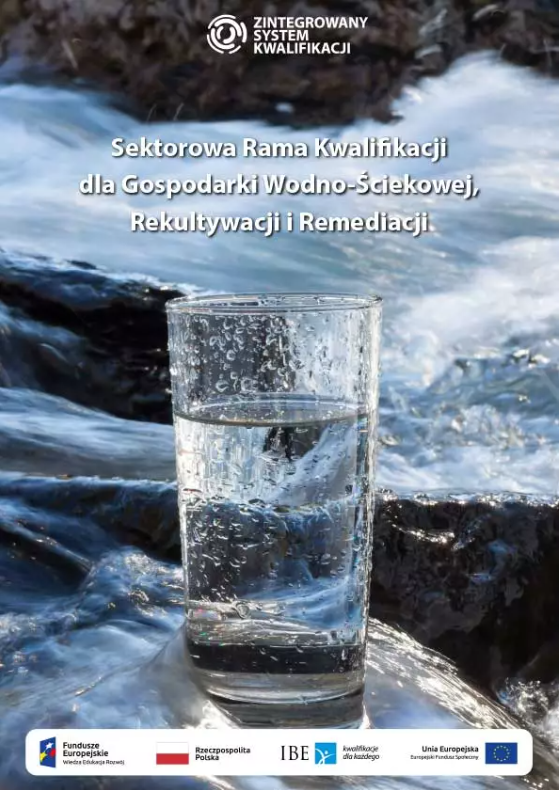 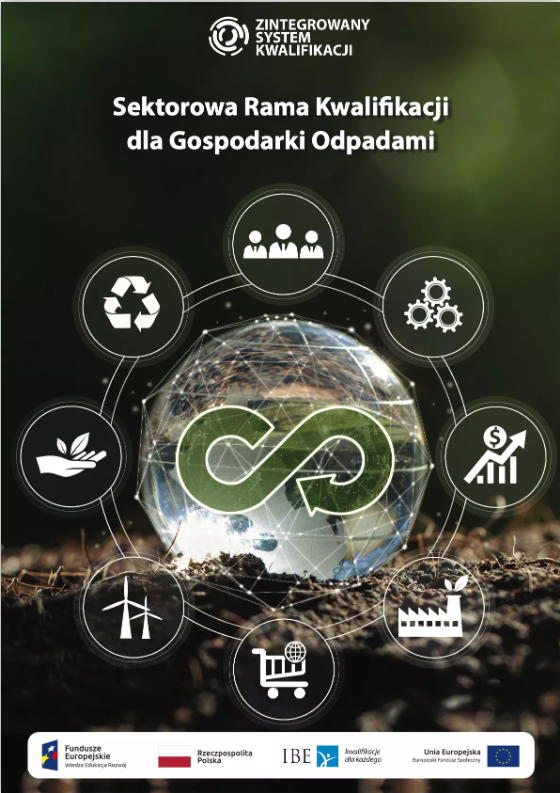 Sektorowe Ramy Kwalifikacji
opis poziomów kwalifikacji funkcjonujących 
w danym sektorze lub branży
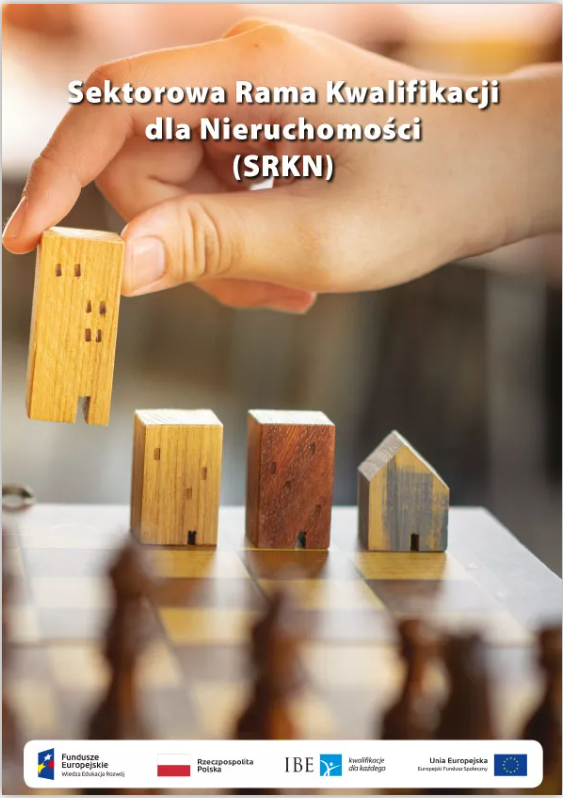 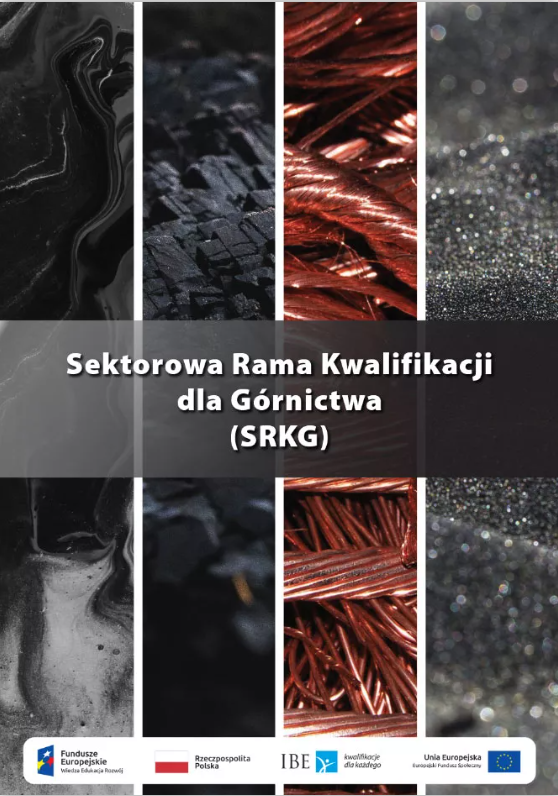 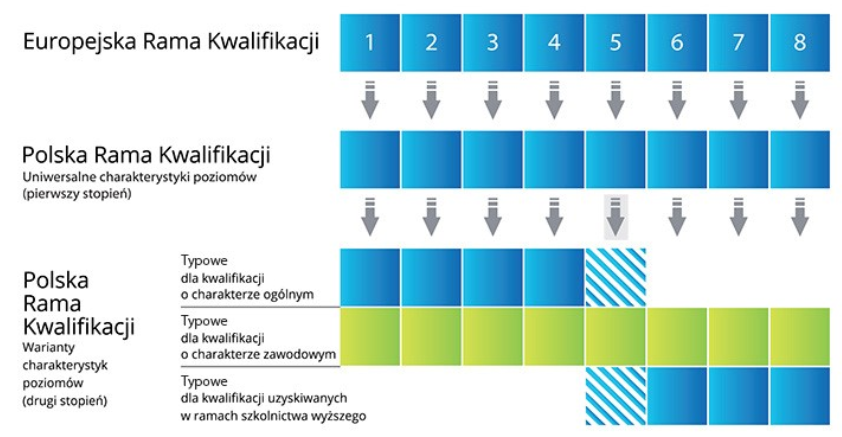 Budowa Sektorowej Ramy Kwalifikacji
Budowa dotychczasowych SRK
W jakim celu tworzone są SRK?
Proces tworzenia Sektorowych Ram Kwalifikacji
Zespoły eksperckie
przedstawiciele istotnych i reprezentatywnych dla branży firm, instytucji, izb, organizacji, stowarzyszeń, itp.
osoby reprezentujące różne poziomy firmowej/organizacyjnej hierarchii
osoby reprezentujące wszystkie istotne dla sektora obszary działań zmierzających do wytwarzania produktów lub usług specyficznych dla danej branży
osoby posiadające wiedzę na temat kompetencji kluczowych i specyficznych  wykorzystywanych w pracy w danej branży
osoby posiadające wiedzę na temat funkcjonujących i nadawanych w sektorze kwalifikacji
przynajmniej jedna osoba posiadająca wiedzę na temat PRK i ZSK
osoby przygotowane do pełnienia roli koordynatora projektu i moderatora pracy zespołu
ETAP I – określenie wyznaczników sektorowych oraz charakterystyk poziomów
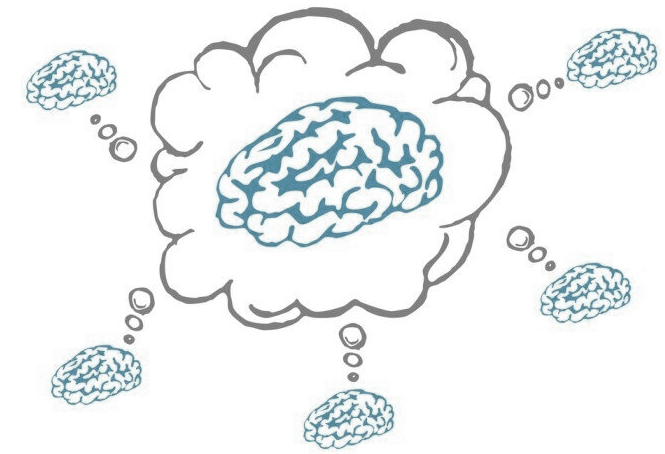 Seminarium inaugurujące
Praca warsztatowa
Praca własna
ETAP II – konsultacje branżowe
Minimum 100 osób
ETAP III – przygotowanie ostatecznej wersji ramy
FINALNY PROJEKT SEKTOROWEJ RAMY
Prace nad Sektorową Ramą Kwalifikacji w Cyberbezpieczeństwie
Definicja i zakres sektora
Sektor cyberbezpieczeństwa obejmuje podmioty/organizacje/osoby prowadzące działania w celu ochrony systemów informacyjnych przed cyberzagrożeniami dla zapewnienia niezakłóconego funkcjonowania podmiotów/organizacji/osób. 

Przy czym przez: 
Cyberzagrożenia rozumie się wszelkie potencjalne okoliczności, zdarzenia lub działania, które mogą wyrządzić szkodę w systemach informacyjnych, spowodować zakłócenia w nich lub w inny sposób niekorzystnie wpłynąć na te oraz ich interesariuszy. 

Działania w celu ochrony systemów rozumie się czynności wykonywane na etapach identyfikacji, ochrony, wykrywania, odpowiedzi, odbudowy procesu cyberbezpieczeństwa oraz audytu; działania te realizowane są zarówno podczas wdrażania systemu, jego eksploatacji, jak i wycofania tego systemu z użytkowania. 

System informacyjny rozumie się jako wielopoziomową strukturę, obejmującą komponenty techniczne i organizacyjne, pozwalającą na przetwarzanie informacji wejściowych w wyjściowe.
Wyznaczniki sektora
główne obszary działalności specyficzne dla sektora
za ENISA, NIST, odnoszą się do procesu zapewniania bezpieczeństwa
przekrojowe obszary, których nie można jednoznacznie przypisać do ww. wyznaczników
kompetencje społeczne
Wiązki kompetencji
WIĄZKI KOMPETENCJI
WYZNACZNIK
Charakterystyki poziomów
Ankieta konsultacyjna SRK CYBER
*Kod QR do ankiety znajduje się również na stanowisku IBE.